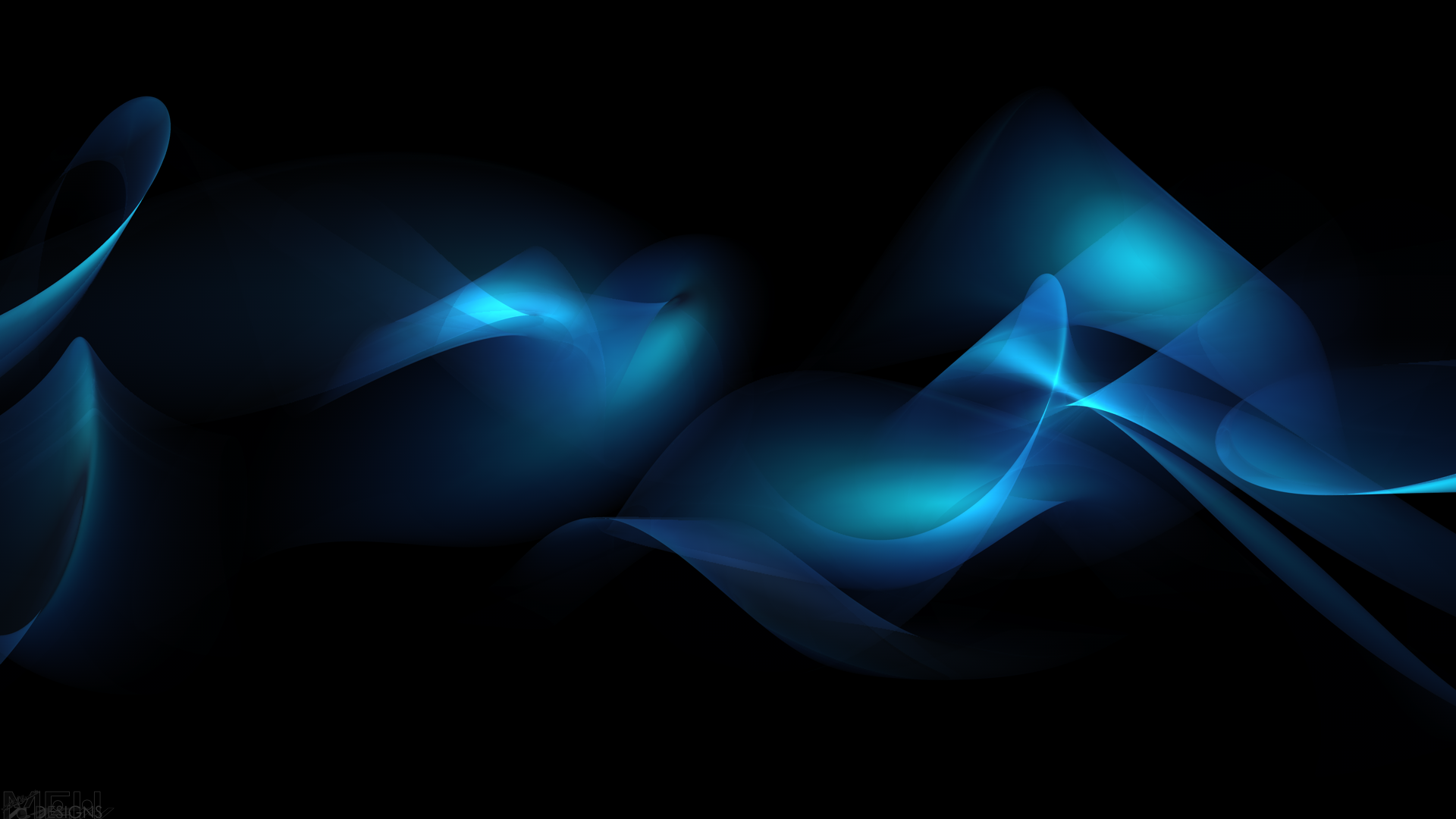 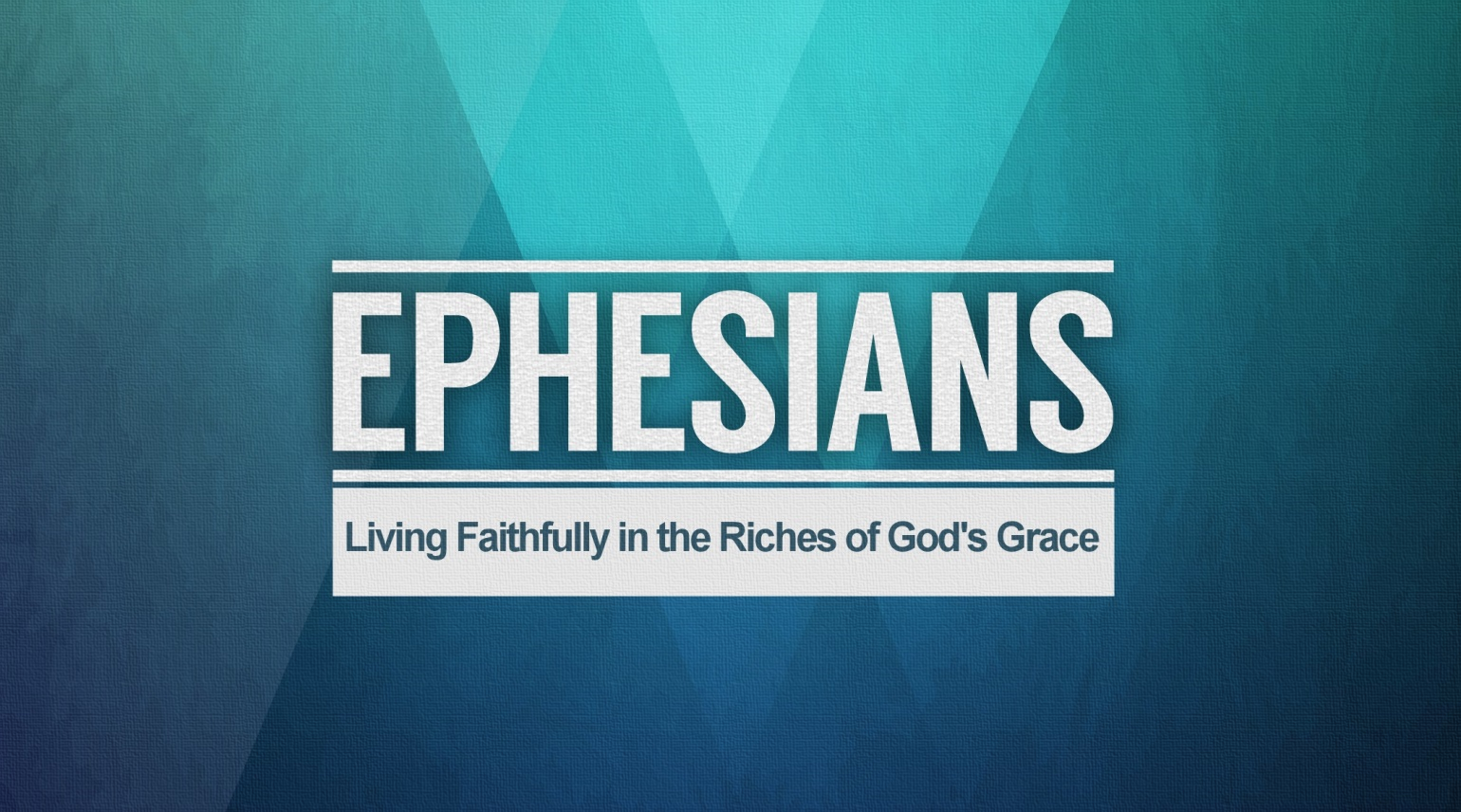 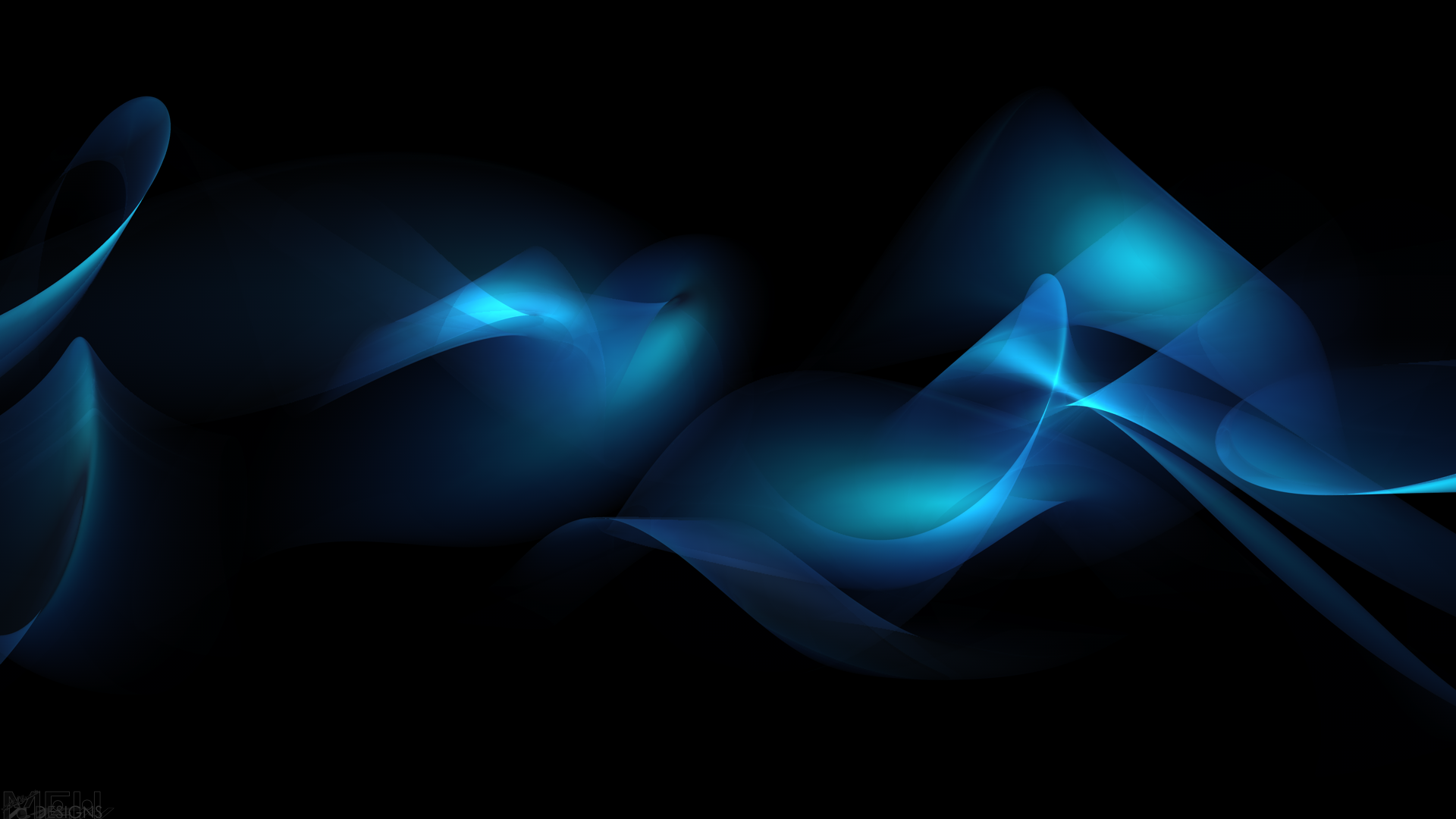 Ephesians 6:10-12
10 Finally, be strong in the Lord and in the strength of His might. 11 Put on the full armor of God, so that you will be able to stand firm against the schemes of the devil. 12 For our struggle is not against flesh and blood, but against the rulers, against the powers, against the world forces of this darkness, against the spiritual forces of wickedness in the heavenly places.
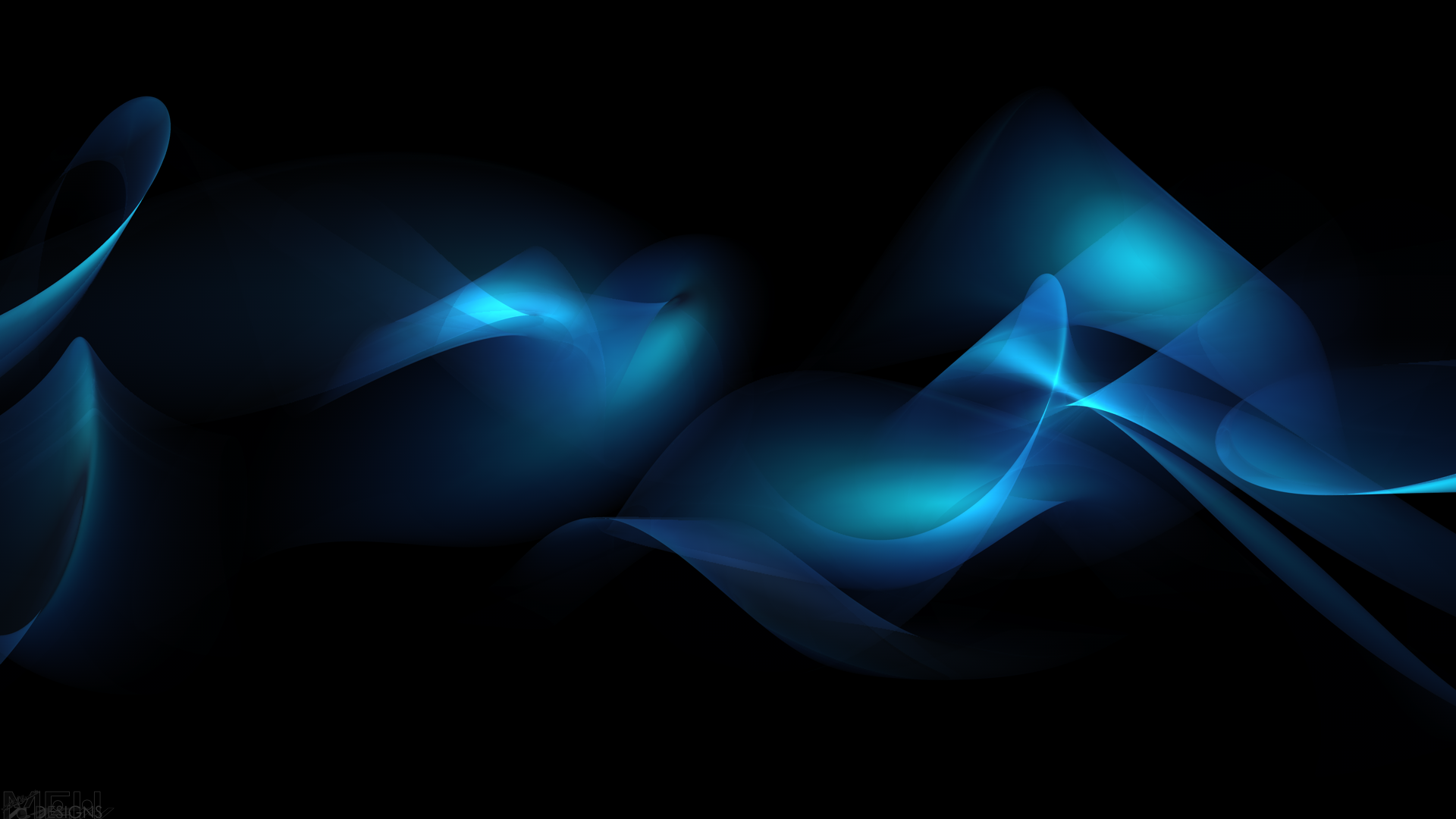 Ephesians 6:13-14
13 Therefore, take up the full armor of God, so that you will be able to resist in the evil day, and having done everything, to stand firm. 14 Stand firm therefore, HAVING GIRDED YOUR LOINS WITH TRUTH, and HAVING PUT ON THE BREASTPLATE OF RIGHTEOUSNESS…
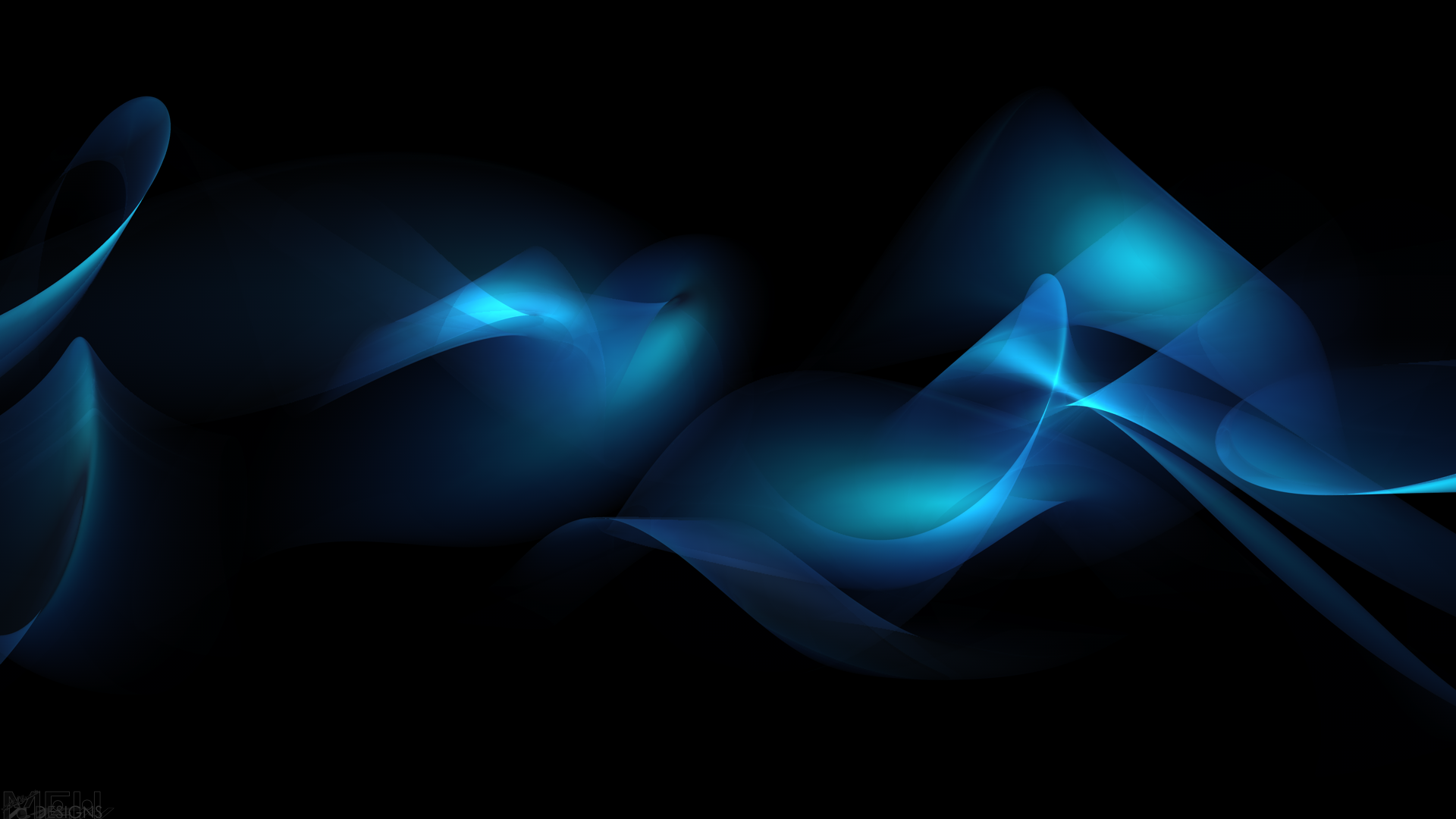 Big Idea of Ephesians 6:14b
To be successful in spiritual warfare, we must predetermine to be ready for battle by appropriating and incorporating each piece of our armor; the breastplate of righteousness – the daily, practical application of truth resulting in thoughts and actions that bear fruit to the glory of God and pleases the Lord in every respect.
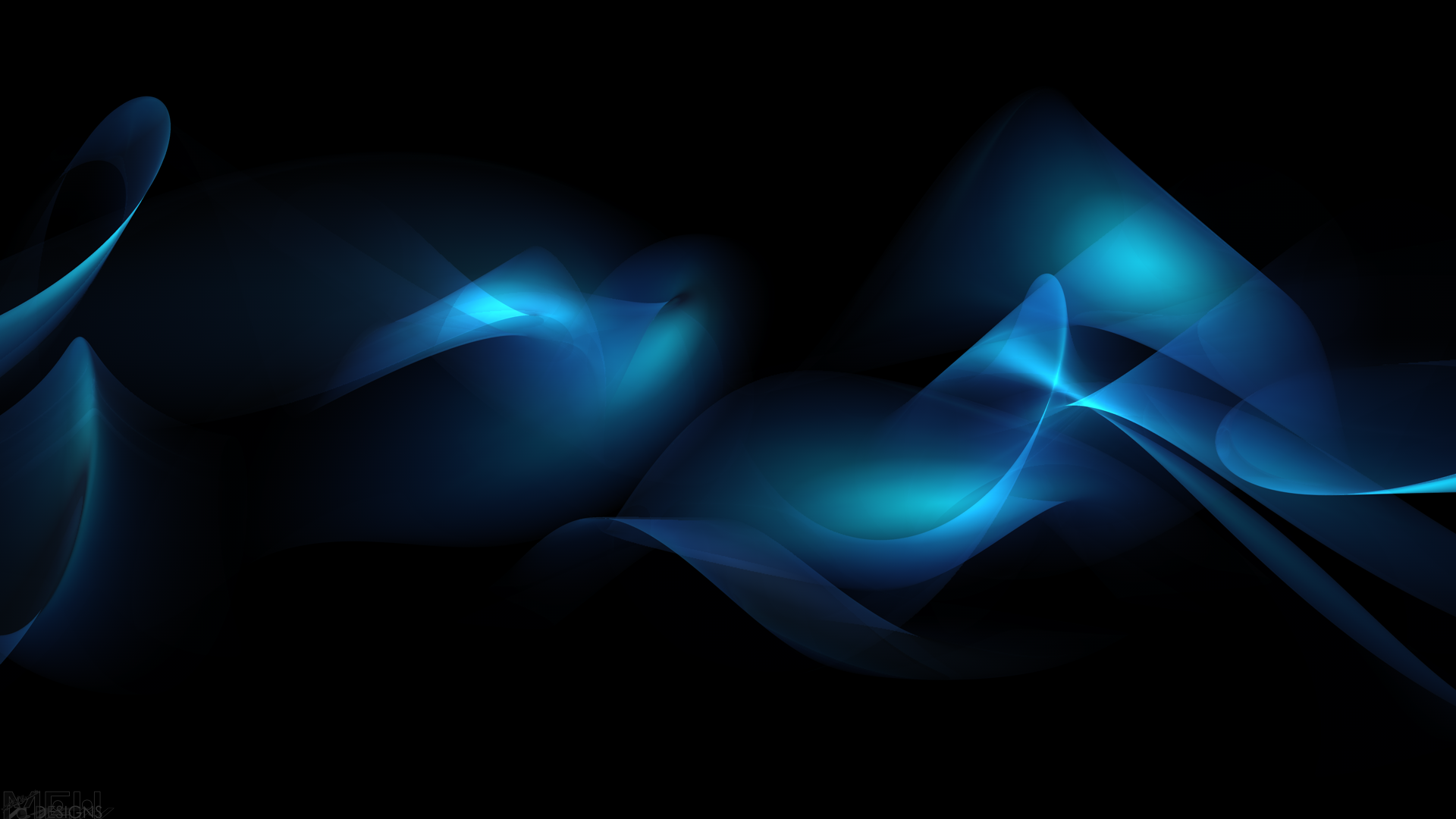 The Centurion Picture: the breastplate
Stand firm therefore…HAVING PUT ON THE BREASTPLATE OF RIGHTEOUSNESS (Ephesians 6:14b)
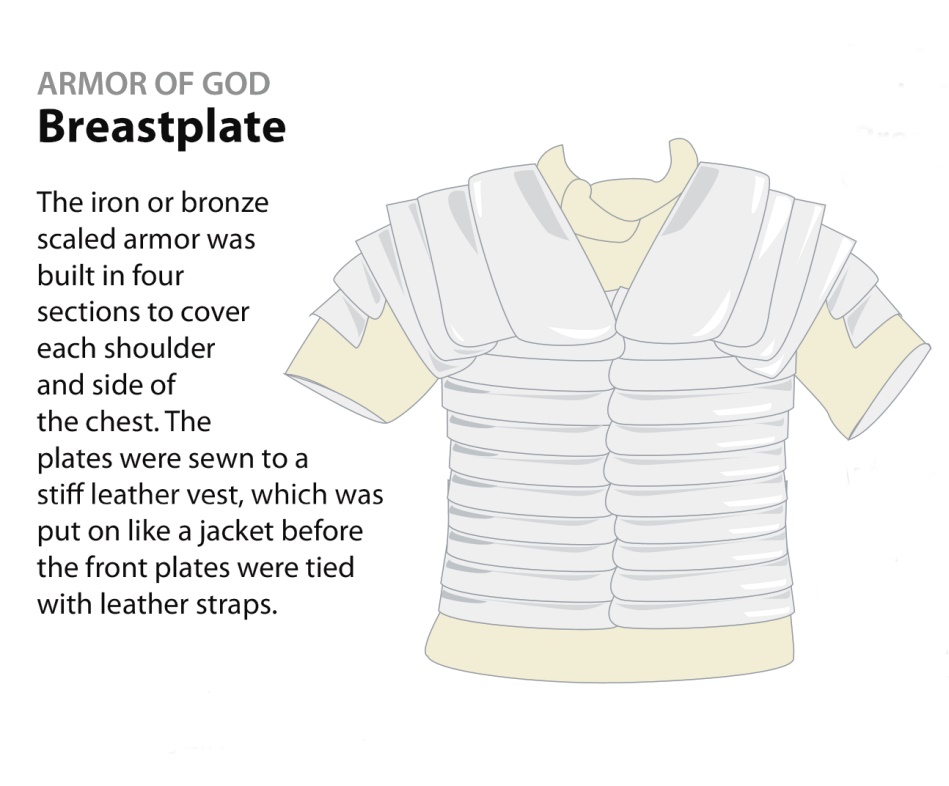 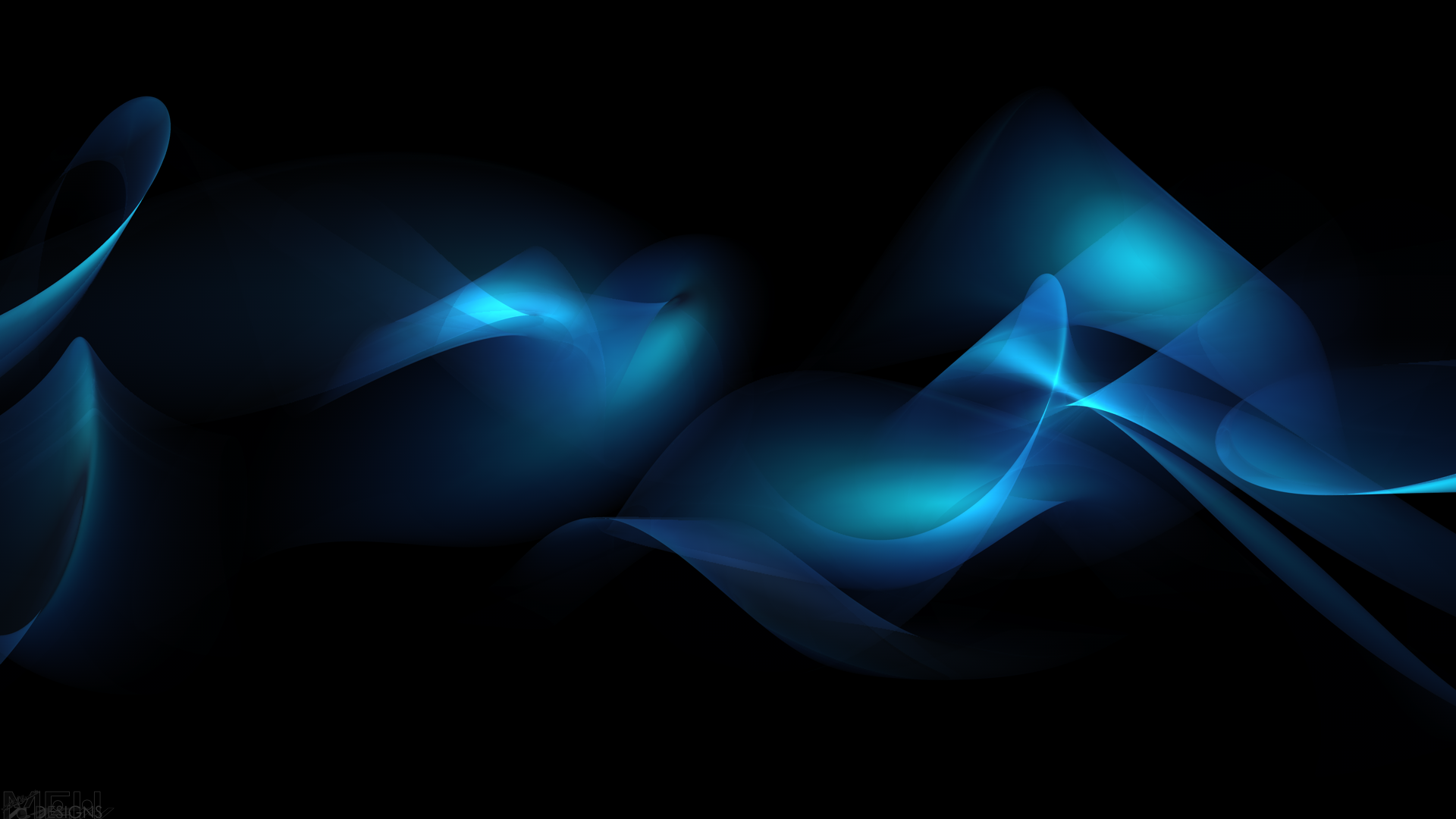 The Christian’s Provision: the breastplate of righteousness.
Stand firm therefore…HAVING PUT ON THE BREASTPLATE OF RIGHTEOUSNESS (Ephesians 6:14b)
Main verb: “stand firm” – be grounded, established, immovable.  How?
By “having put on the breastplate of righteousness…”
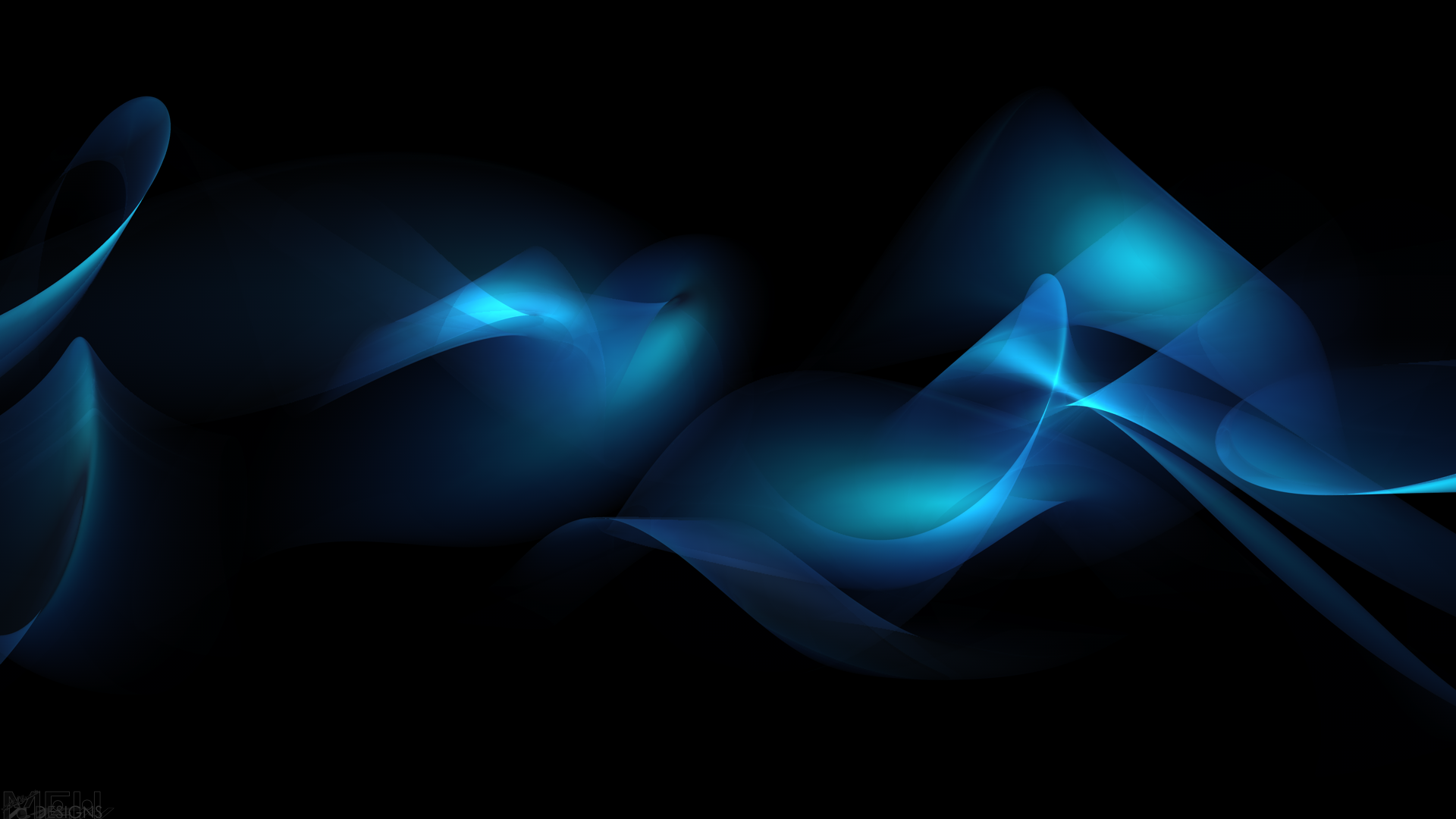 Matthew 23:27-28
“27 Woe to you, scribes and Pharisees, hypocrites! For you are like whitewashed tombs which on the outside appear beautiful, but inside they are full of dead men's bones and all uncleanness. 28 So you, too, outwardly appear righteous to men, but inwardly you are full of hypocrisy and lawlessness.”
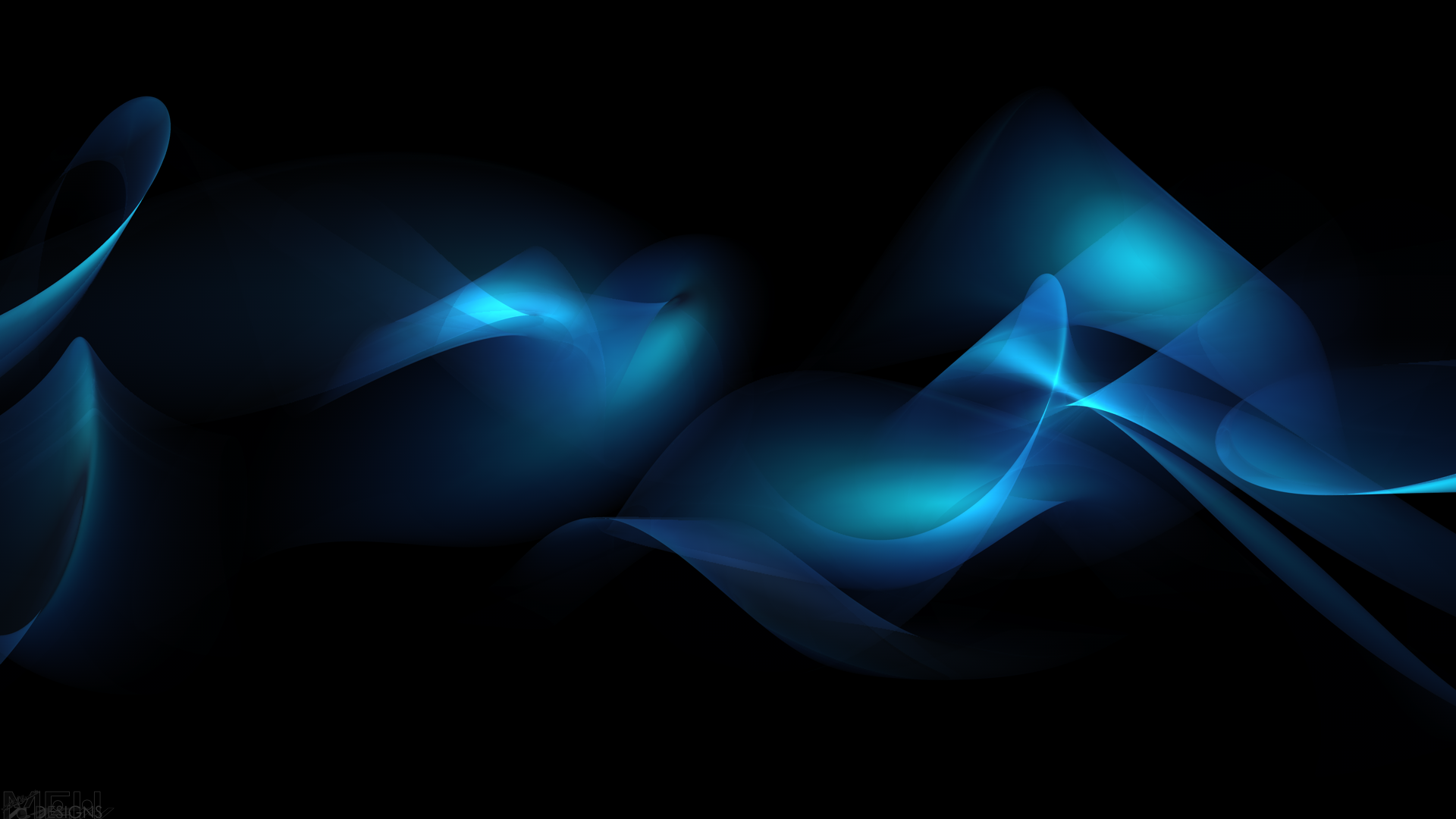 The Christian’s Provision: the breastplate of righteousness.
Stand firm therefore…HAVING PUT ON THE BREASTPLATE OF RIGHTEOUSNESS (Ephesians 6:14b)
Main verb: “stand firm” – be grounded, established, immovable.  How?
By “having put on the breastplate of righteousness…”
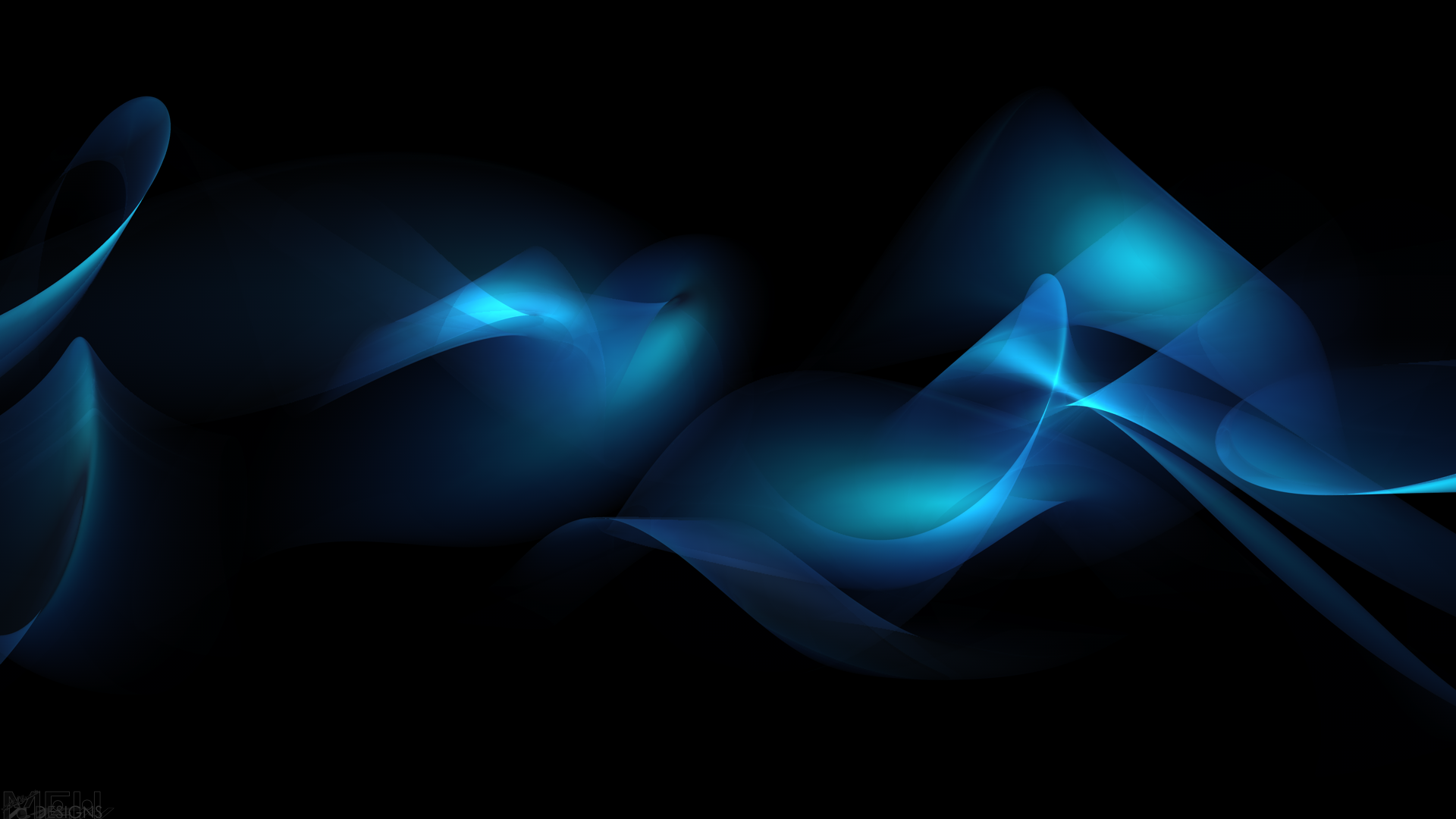 Thought
The putting on of the breastplate of righteousness is the applying, the doing, the practicing of God’s truth to our lives so that rather than living in sin, living in hypocrisy, living in half-hearted; half-devoted waywardness, we can live holy, pleasing, God-honoring and righteous lives before God.
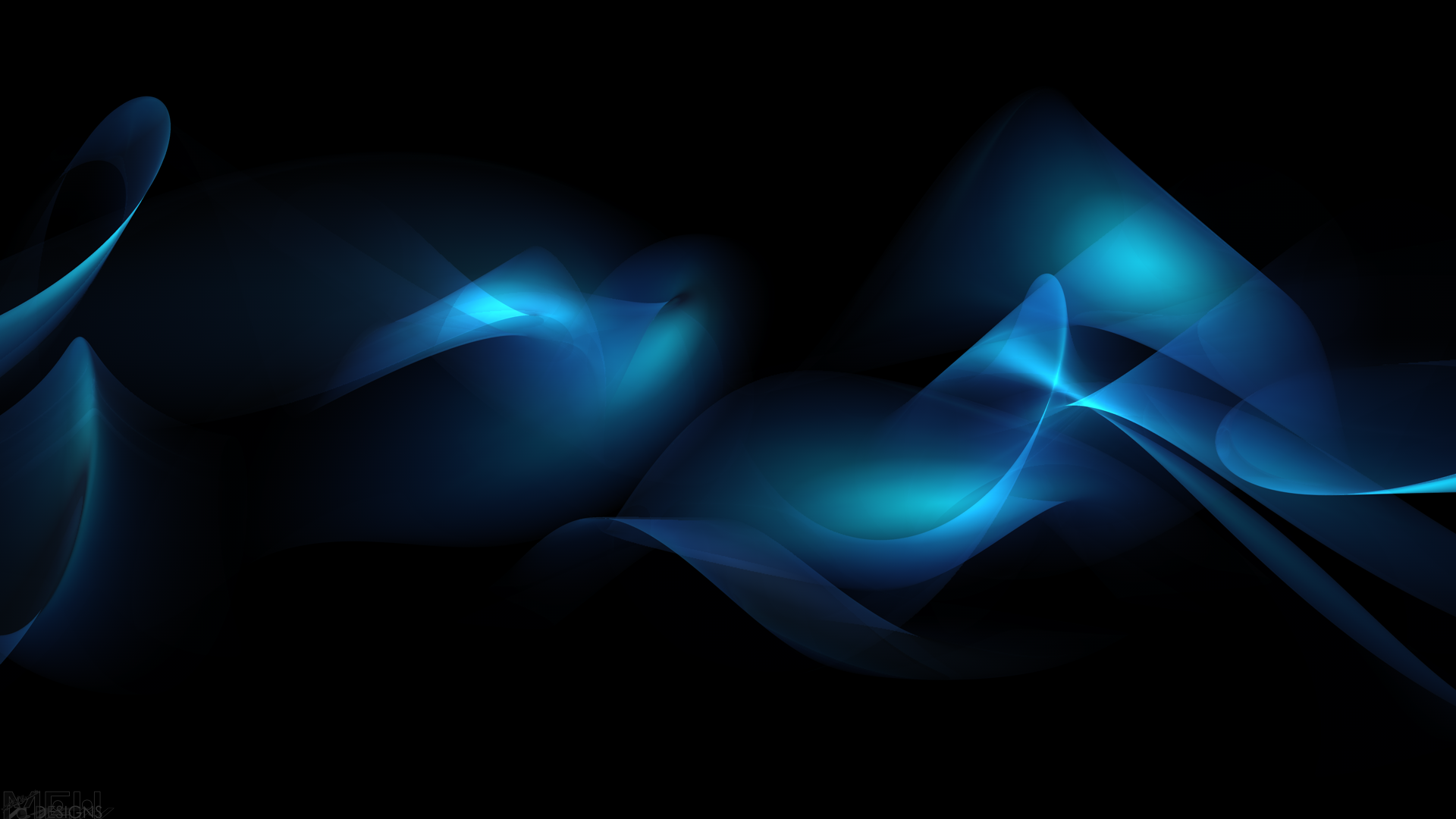 The Christian’s Practice: “put on the breastplate of righteousness…”
Stand firm therefore…HAVING PUT ON THE BREASTPLATE OF RIGHTEOUSNESS (Ephesians 6:14b)
“He put on righteousness like a breastplate, And a helmet of salvation on His head; And He put on garments of vengeance for clothing And wrapped Himself with zeal as a mantle” (Isaiah 59:17).
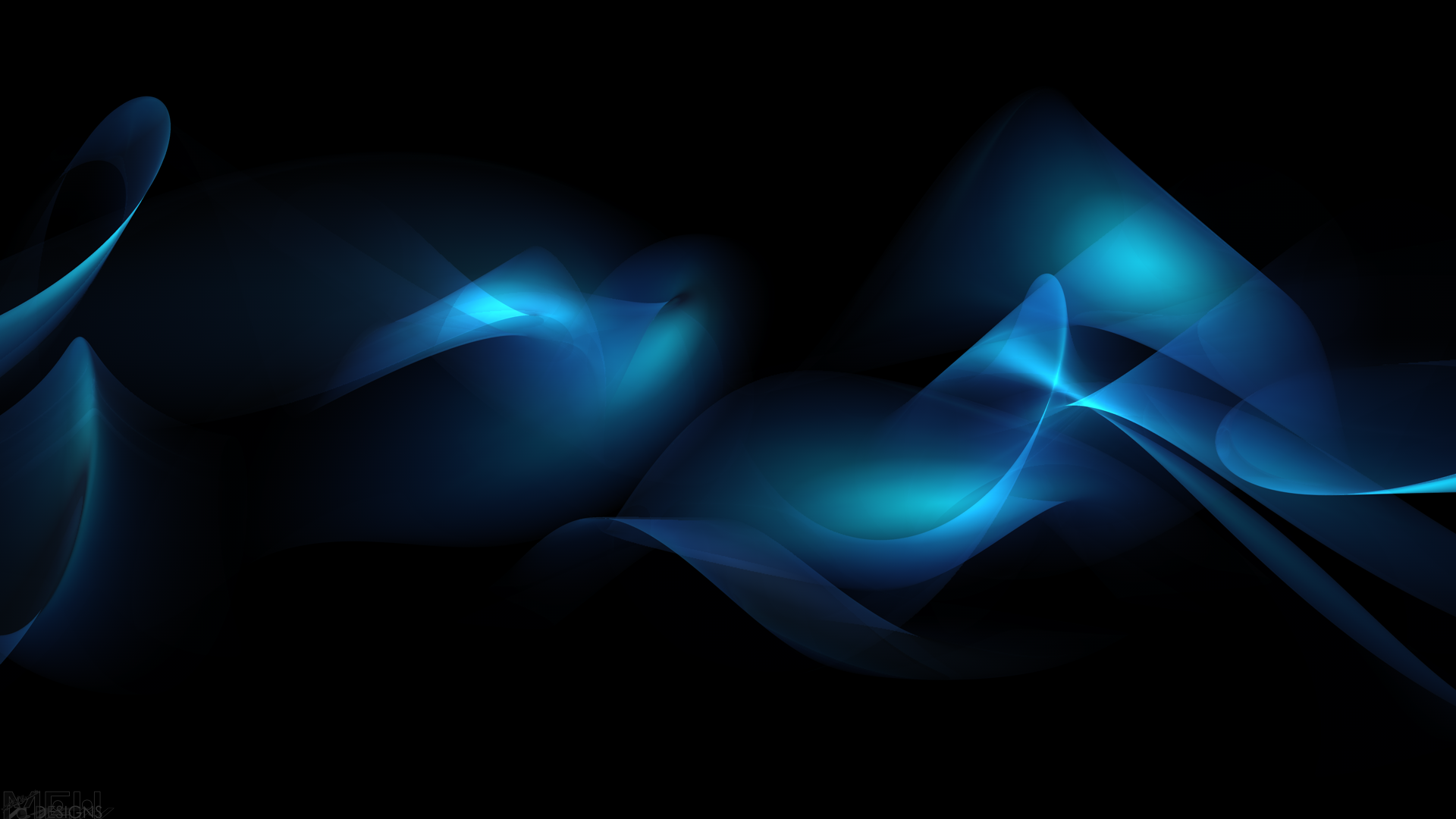 Thought
Righteousness is the daily, practical application (doing) of truth (divine principles and precepts) resulting in thoughts and actions that bear fruit to the glory of God and pleases the Lord in every respect.
Unrighteousness is the daily, practical application (doing) of that which is contrary to God and His truth resulting in thoughts and/or actions that bear NO fruit to the glory of God and displeases the Lord in every respect.
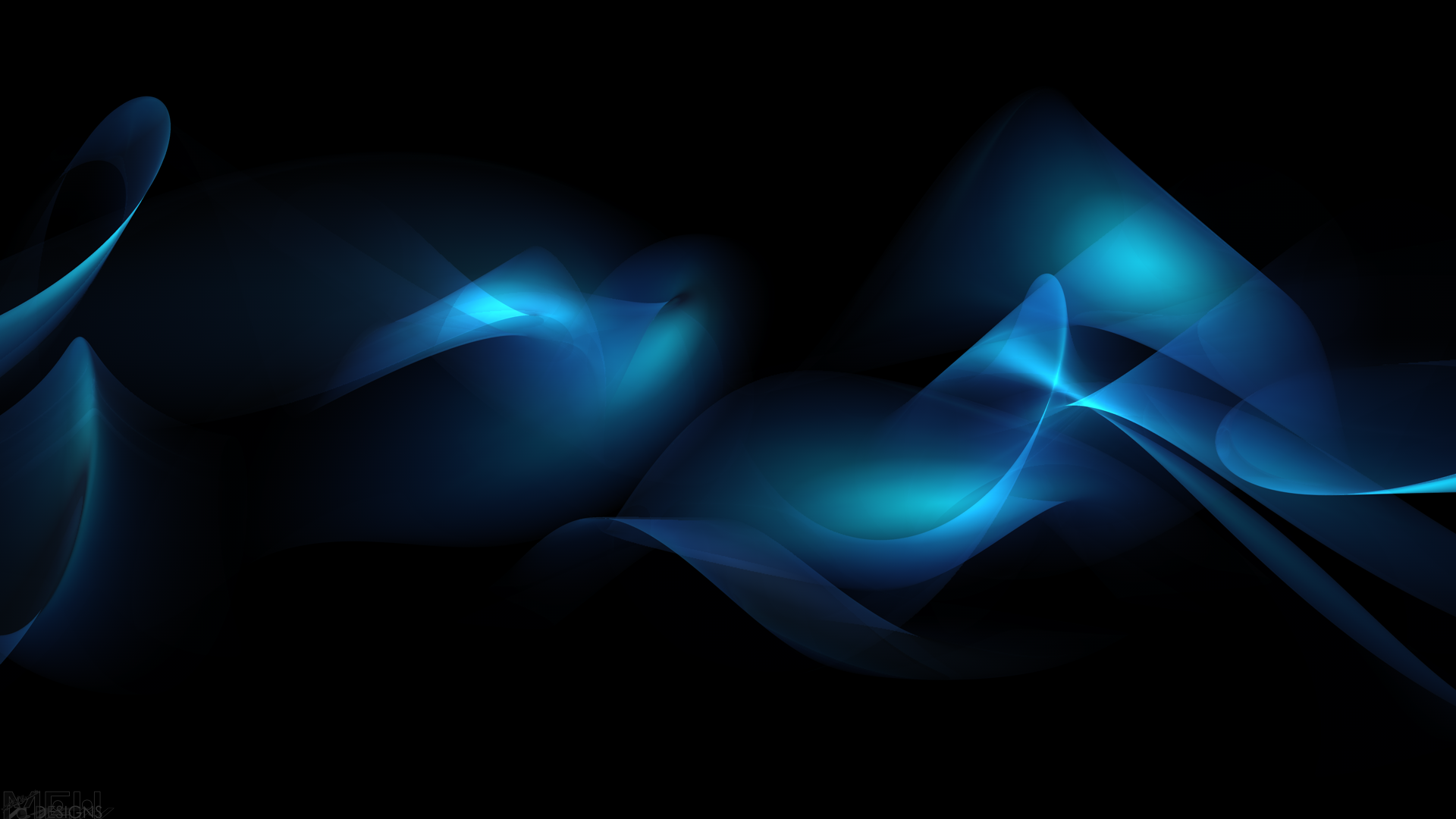 Spiritual CPR
Confession of sin (1 John 1:9)
“If we confess our sins, He is faithful and righteous to forgive us our sins and to cleanse us from all unrighteousness.” 

Confession is agreeing with God concerning an act of sin.  It means agreeing with God that you are wrong and verbalizing that you are sincerely sorry for a sin which you committed, a sin that has not as of yet become habit forming.
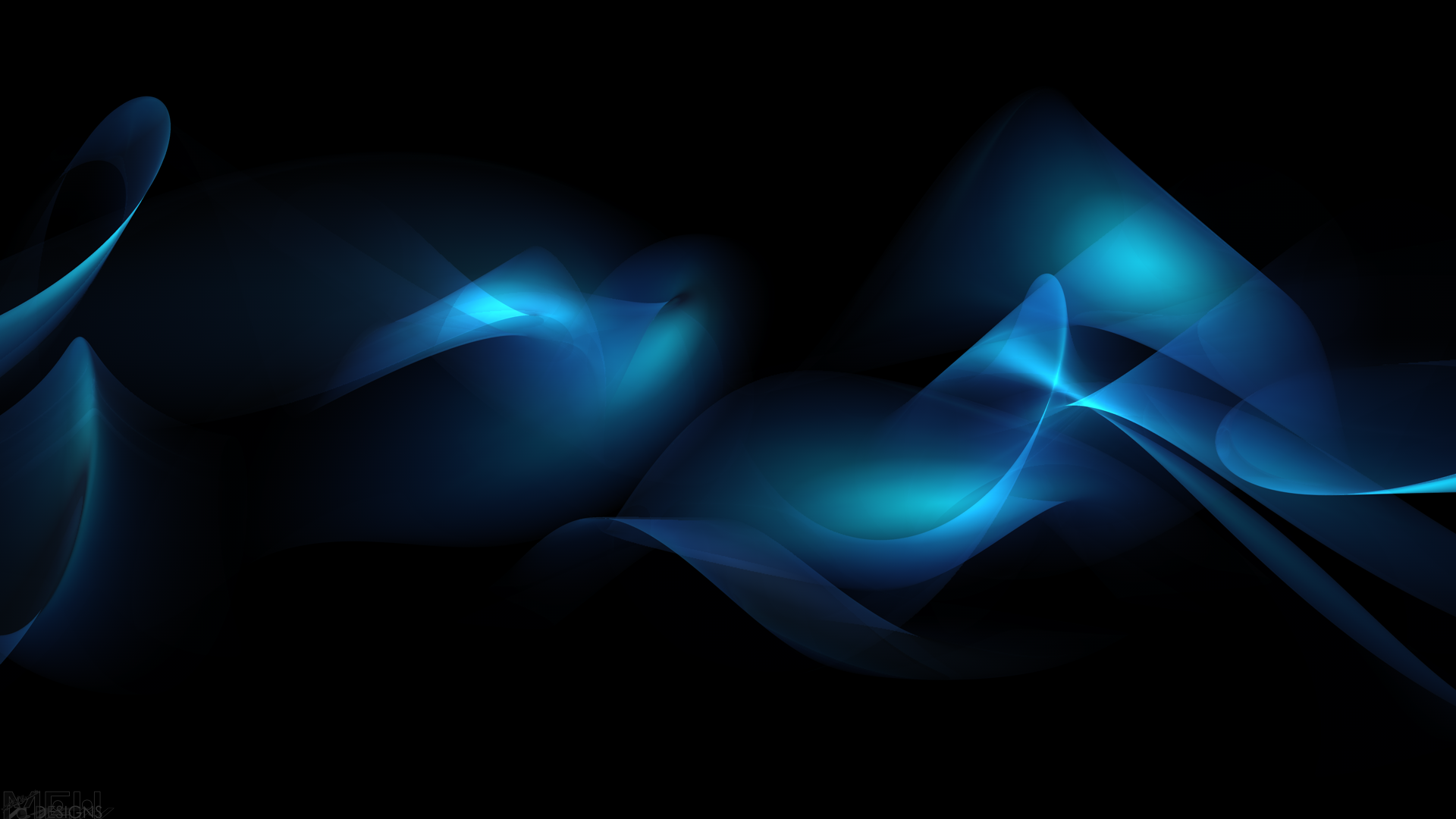 Spiritual CPR
Purification from sin (James 4:8)
Draw near to God and He will draw near to you. Cleanse your hands, you sinners; and purify your hearts, you double-minded. 

Purification is the cleansing of one’s life from a sinful thought or action as it is revealed to you by God.
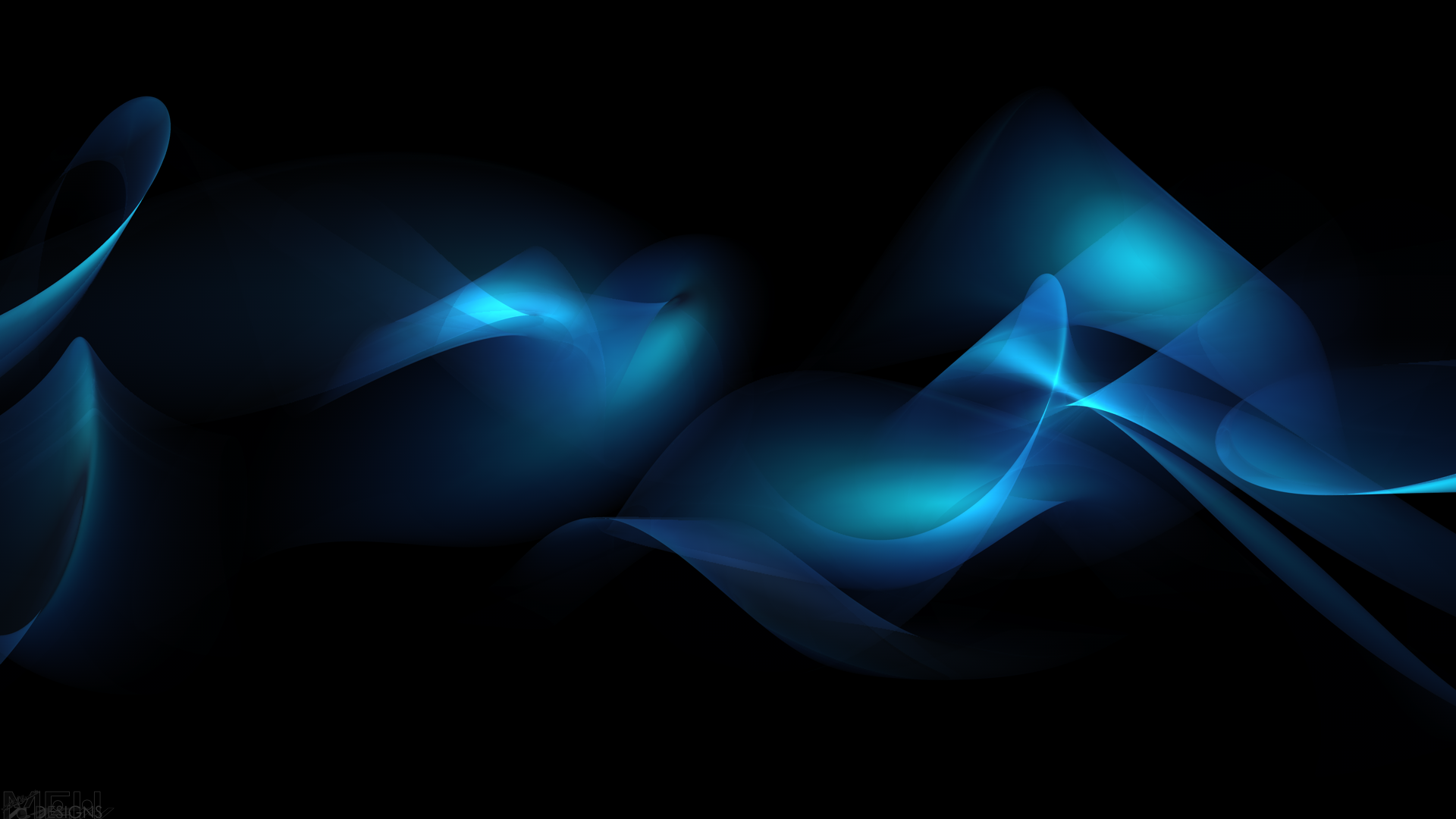 Spiritual CPR
Repentance from sin (Luke 15)
In the same way, I tell you, there is joy in the presence of the angels of God over one sinner who repents (Luke 15:10).

Repentance is the turning away, forsaking, and shunning of habitual sinful thoughts and behaviors in order to replace them with the righteousness of God. Righteousness is the daily, practical application (doing) of truth (divine principles and precepts) resulting in thoughts and actions that bear fruit to the glory of God and pleases the Lord in every respect.
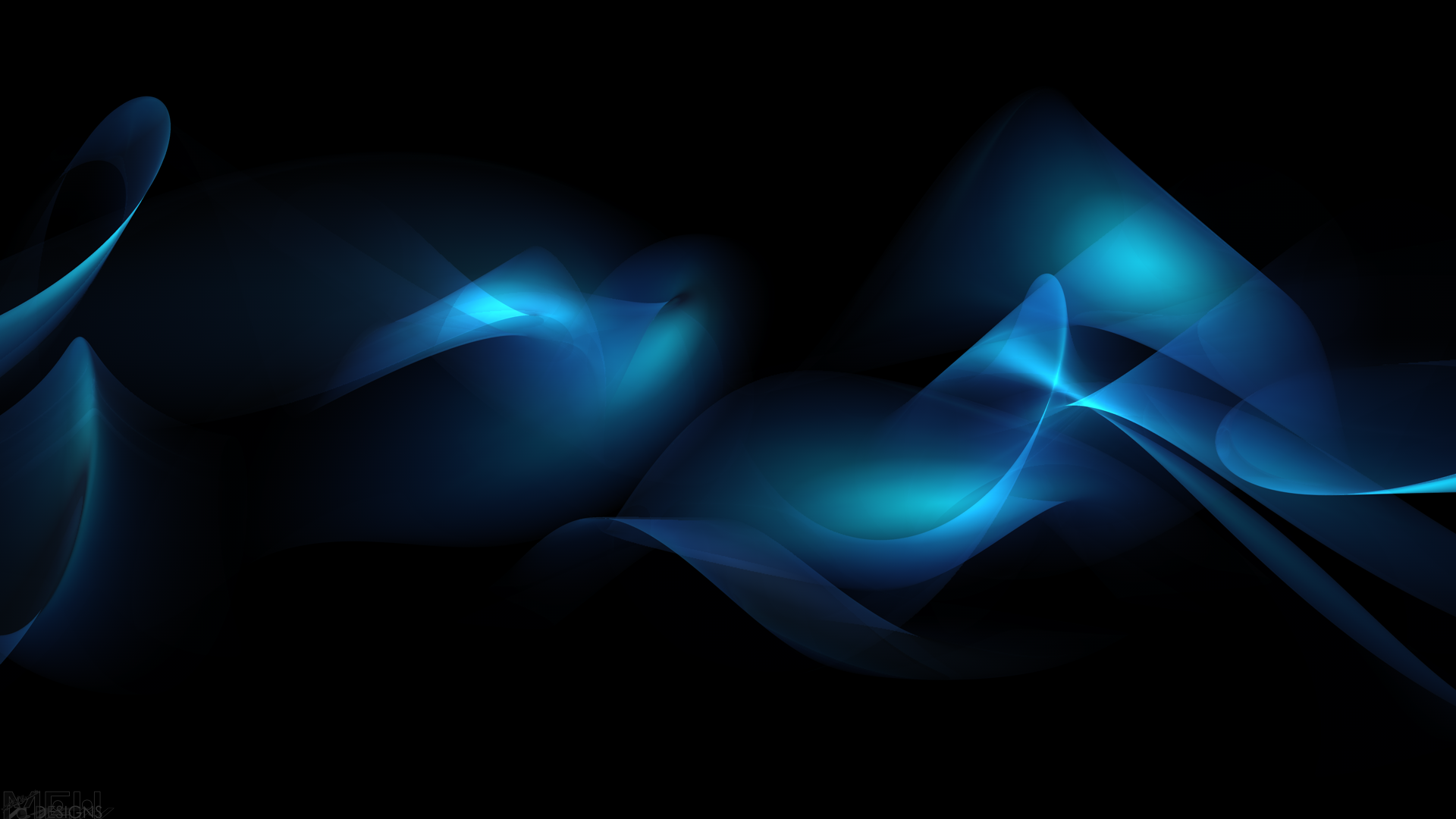 Big Idea of Ephesians 6:14b
To be successful in spiritual warfare, we must predetermine to be ready for battle by appropriating and incorporating each piece of our armor; the breastplate of righteousness – the daily, practical application of truth resulting in thoughts and actions that bear fruit to the glory of God and pleases the Lord in every respect.
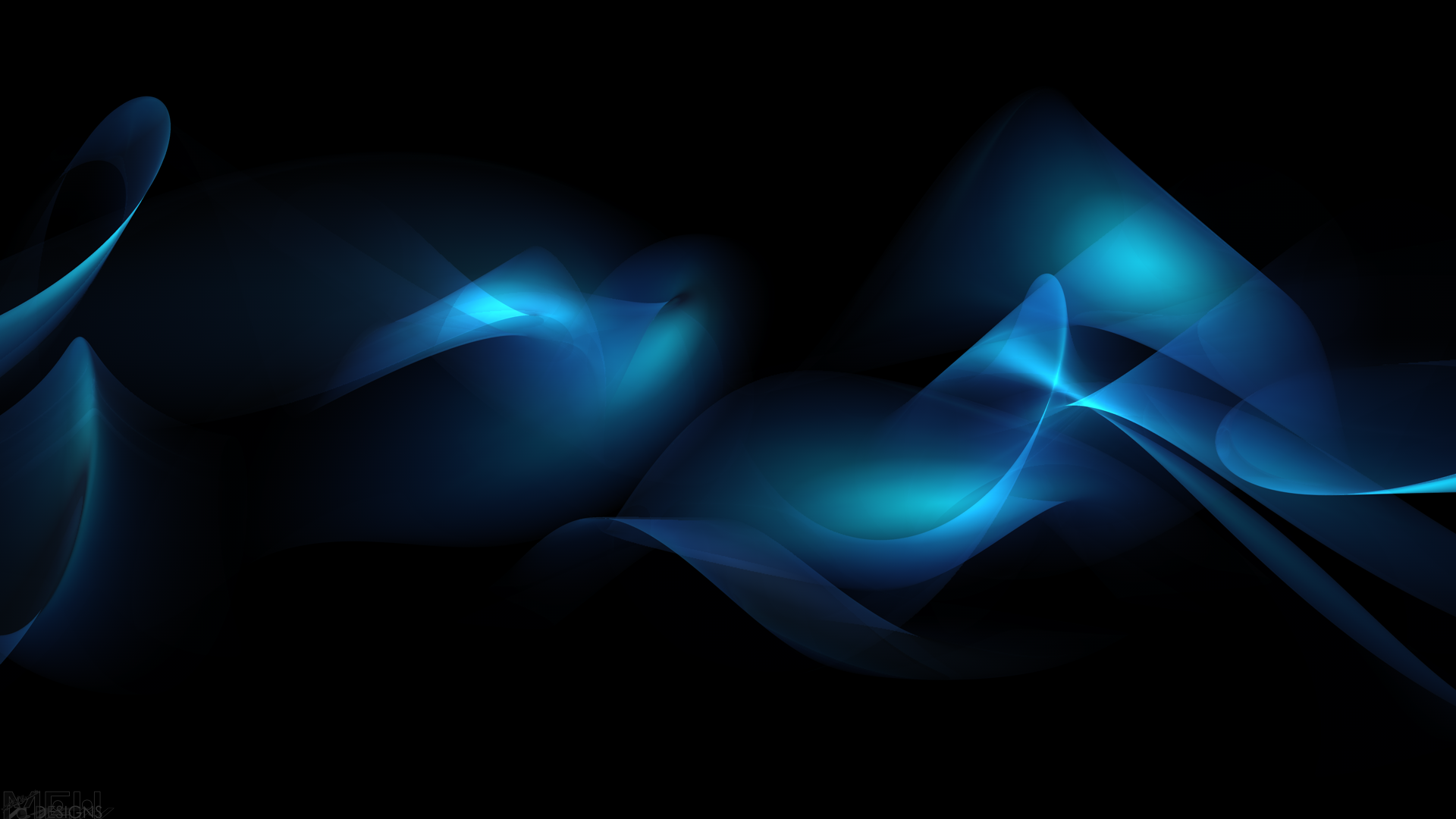 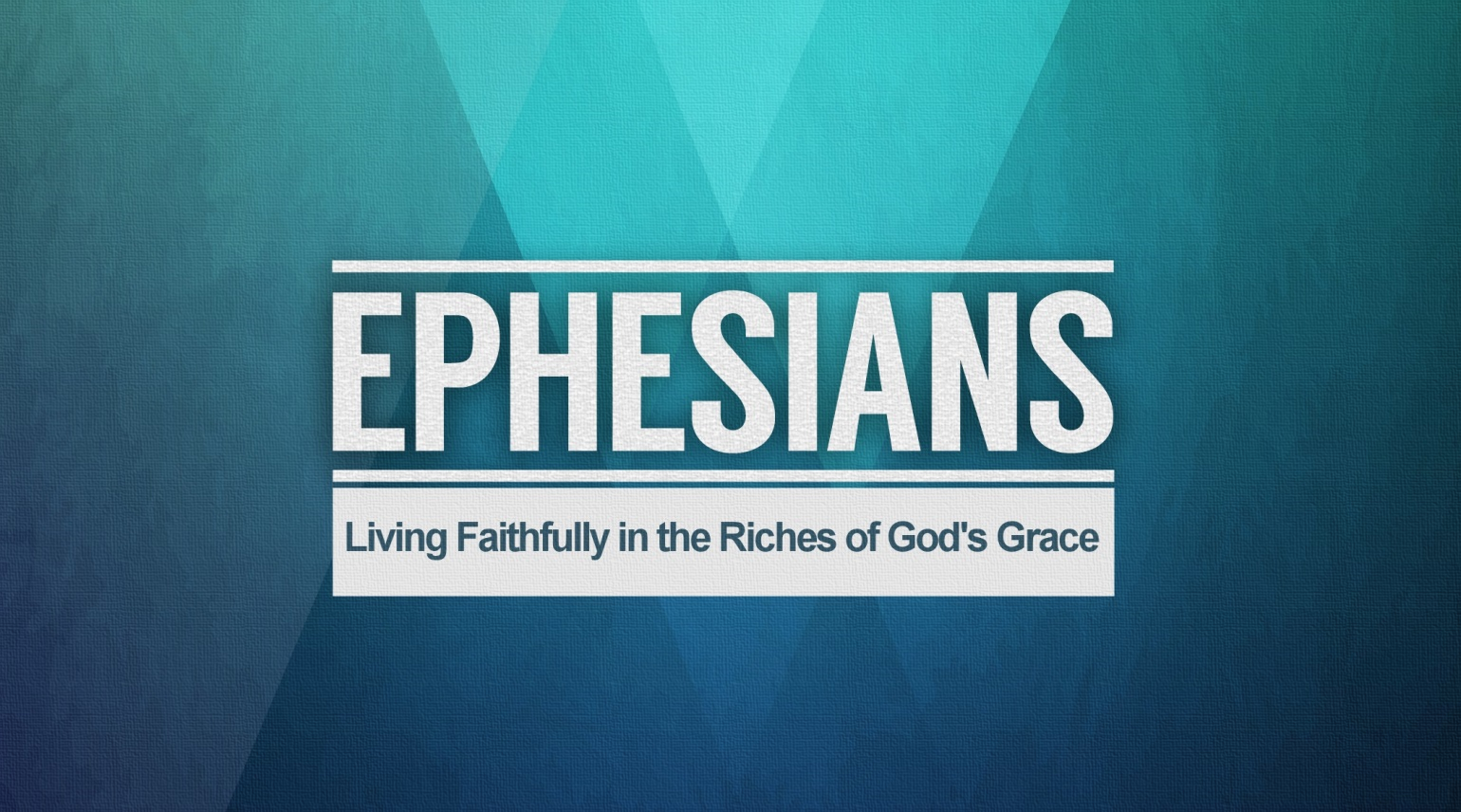